CM2
Vers la 6ème …!
Lire une nouvelle
Les compléments circonstanciels de lieu
[Speaker Notes: Je te propose aujourd’hui de découvrir un nouveau texte mais en changeant un peu notre façon de faire.

C’est une nouvelle (histoire courte) de Bernard Friot que nous allons lire un peu comme une enquête dont tu seras le détective …]
Soupçon
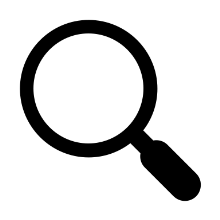 Dès que j’ai vu mon chat, j’ai tout de suite compris qu’il s’était passé quelque chose de grave. Il avait sauté sur mon lit et il se léchait les babines d’une manière qui m’a semblé bizarre. Je ne saurai expliquer pourquoi, mais ça me semblait bizarre. Je l’ai regardé attentivement et lui me fixait avec ses yeux incapables de dire la vérité.
Bêtement, je lui ai demandé :
- Qu’est-ce que tu as fait ?
Mais lui, il s’est étiré et a sorti ses griffes, comme il fait toujours avant de se rouler en boule pour dormir.
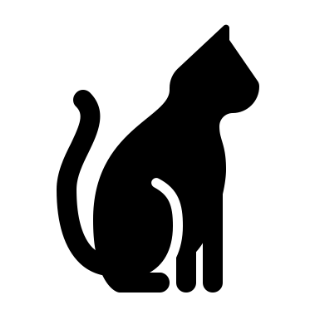 D’après Bernard Friot, Histoires pressées © Milan Junior, 1988
[Speaker Notes: Explicitation du mot « soupçon » :
doute sur une culpabilité.
Tu as remarqué qu’il manque un mot dans le texte. 
A ton avis quel est ce mot manquant?
Prends ta loupe de détective et cherche les indices qui vont pouvoir te faire deviner de quoi ou de qui il s’agit.
CM : pouvez-vous vérifier l’orth de « je ne saurai » dans le texte d’origine ? On attendrait « je ne saurais »….

Mettre en évidence les groupes de mots qui ont permis de trouver le mot chat.

Faire un bref récapitulatif sur ce début d’histoire.]
Dès que j’ai vu mon chat, j’ai tout de suite compris qu’il s’était passé quelque chose de grave. Il avait sauté sur mon lit et il se léchait les babines d’une manière qui m’a semblé bizarre. Je ne saurai expliquer pourquoi, mais ça me semblait bizarre. Je l’ai regardé attentivement et lui me fixait avec ses yeux incapables de dire la vérité.
Bêtement, je lui ai demandé :
- Qu’est-ce que tu as fait ?
Mais lui, il s’est étiré et a sorti ses griffes, comme il fait toujours avant de se rouler en boule pour dormir.
D’après Bernard Friot, Histoires pressées © Milan Junior, 1988
[Speaker Notes: Mettre en évidence les groupes de mots qui ont permis de trouver le mot chat.

Faire un bref récapitulatif sur ce début d’histoire.

Demander comment se comporte le narrateur avec son chat —> soupçonneux
Relever les indices du texte qui le montre.

« Qu’est-ce que tu as fait ? »
A ton avis, de quoi peut-il accuser son chat ?
qu’est-ce qu’il aurait pu faire ?
Comme un détective, essaie de formuler quelques hypothèses…
Laisser les enfants écrire les hypothèses possibles par rapport aux actes d’un chat 
(Faire appel à leurs connaissances sur le chat) : leur demander de s’impliquer réellement dans l’histoire…(CM), clef de toute lecture.

Nous allons voir dans la suite de cette histoire que cette attitude soupçonneuse envers son chat va se renforcer…]
Bêtement, je lui ai demandé :
- Qu’est-ce que tu as fait ?
Essaie d’imaginer ce que le chat a pu faire …
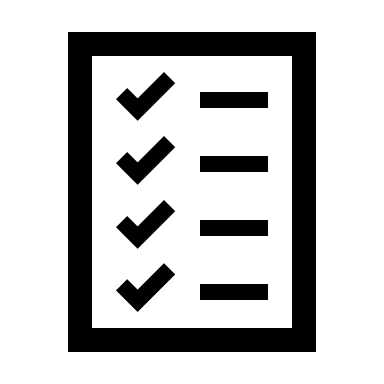 [Speaker Notes: « Qu’est-ce que tu as fait ? »
A ton avis, de quoi peut-il accuser son chat ?
qu’est-ce qu’il aurait pu faire ?
Comme un détective, essaie de formuler quelques possibilités… nous les vérifierons à la fin de l’histoire.
Laisser les enfants écrire les hypothèses possibles par rapport aux actes d’un chat 
(Faire appel à leurs connaissances sur le chat)

Nous allons voir dans la suite de cette histoire que cette attitude soupçonneuse envers son chat va se renforcer…

CM : ce travail n’a-t-il pas déjà été demandé en diapo 4 ?
« hypothèses »…ce mot est-il très utilisé en classe ? On peut aussi dire, plus simplement : que penses-tu de la situation ? Que craint le narrateur ? À quoi peut-il penser ?]
Quelle attitude a le narrateur envers son chat ?
Soupçon

Dès que j’ai vu mon chat, j’ai tout de suite compris qu’il s’était passé quelque chose de grave. Il avait sauté sur mon lit et il se léchait les babines d’une manière qui m’a semblé bizarre. Je ne saurai expliquer pourquoi, mais ça me semblait bizarre. Je l’ai regardé attentivement et lui me fixait avec ses yeux incapables de dire la vérité.
Bêtement, je lui ai demandé:
- Qu’est-ce que tu as fait ?
Mais lui, il s’est étiré et a sorti ses griffes, comme il fait toujours avant de se rouler en boule pour dormir.
D’après Bernard Friot, Histoires pressées © Milan Junior, 1988
[Speaker Notes: Demander comment se comporte le narrateur avec son chat —> soupçonneux
Lien lexical et explicitation de ce mot. CM : titre de la nouvelle ? Partir de là, dans ce cas.
Relever les indices du texte qui le montre.
CM : surtout, expliquer que la lecture entraîne une proximité entre lecteur et personnage : pour apprécier ce texte, il faut partager l’inquiétude du narrateur. Pour cela, suivre aussi avec appréhension les indices donnés par le chat et l’inquiétude grandissante du narrateur. Le fait de cacher des mots oblige à une attention forte au texte et donc à cette adhésion. Je pense qu’il faut expliquer votre démarche, dire que lire, c’est entrer dans l’univers des personnages, partager leurs inquiétudes, leurs espoirs, etc…]
Dès que j’ai vu mon chat, j’ai tout de suite compris qu’il s’était passé quelque chose de grave. Il avait sauté sur mon lit et il se léchait les babines d’une manière qui m’a semblé bizarre. Je ne saurai expliquer pourquoi, mais ça me semblait bizarre. Je l’ai regardé attentivement et lui me fixait avec ses yeux incapables de dire la vérité.
Bêtement, je lui ai demandé :
- Qu’est-ce que tu as fait ?
Mais lui, il s’est étiré et a sorti ses griffes, comme il fait toujours avant de se rouler en boule pour dormir.
Un soupçon
soupçonneux
Un nom commun
Un adjectif qualificatif
D’après Bernard Friot, Histoires pressées © Milan Junior, 1988
[Speaker Notes: Demander comment se comporte le narrateur avec son chat —> soupçonneux
Lien lexical et explicitation de ce mot.
Relever les indices du texte qui le montre.]
Inquiet, je me suis levé et je suis allé voir le poisson rouge dans le salon. Il tournait paisiblement dans son bocal, aussi inintéressant que d’habitude. Cela ne m’a pas rassuré, bien au contraire.
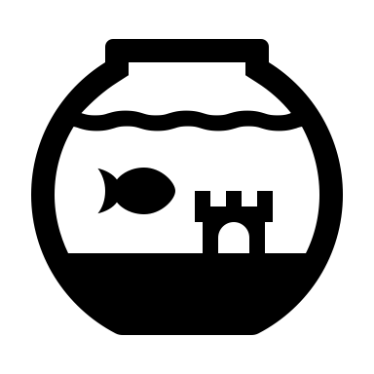 D’après Bernard Friot, Histoires pressées © Milan Junior, 1988
[Speaker Notes: Poisson rouge 
Relever les indices du texte
CM : petit problème technique avec le GN caché. Attention, le dessin du bocal ne doit pas apparaître avant !]
Inquiet, je me suis levé et je suis allé voir le poisson rouge dans le salon. Il tournait paisiblement dans son bocal, aussi inintéressant que d’habitude. Cela ne m’a pas rassuré, bien au contraire.
D’après Bernard Friot, Histoires pressées © Milan Junior, 1988
[Speaker Notes: Poisson rouge 
Relever les indices du texte]
J’ai pensé à ma souris blanche. J’ai essayé de ne pas m’affoler, de ne pas courir jusqu’au cagibi où je l’ai installée. La porte était fermée. J’ai vérifié cependant si tout était en ordre. Oui, elle grignotait un morceau de pain rassis, bien à l’abri dans son panier d’osier.
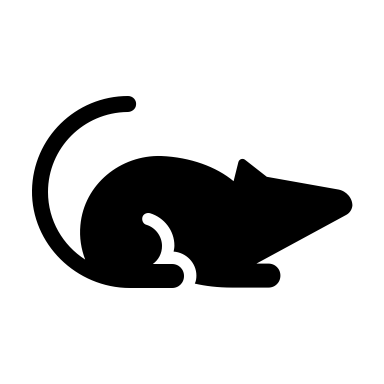 D’après Bernard Friot, Histoires pressées © Milan Junior, 1988
[Speaker Notes: Souris blanche
Indices
CM : idem pour le dessin de la souris !]
J’ai pensé à ma souris blanche. J’ai essayé de ne pas m’affoler, de ne pas courir jusqu’au cagibi où je l’ai installée. La porte était fermée. J’ai vérifié cependant si tout était en ordre. Oui, elle grignotait un morceau de pain rassis, bien à l’abri dans son panier d’osier.
D’après Bernard Friot, Histoires pressées © Milan Junior, 1988
[Speaker Notes: Souris blanche
indices]
J’aurais dû être soulagé. Mais en regagnant ma chambre, j’ai vu que la porte de mon balcon était entrouverte. J’ai poussé un cri et mes mains se sont mises à trembler. Malgré moi, j’imaginais le spectacle atroce qui m’attendait. Mécaniquement, à la façon d’un automate, je me suis avancé et j’ai ouvert complètement la porte vitrée du balcon. J’ai levé les yeux vers la cage suspendue au plafond par un crochet. 
Étonné, le canari m’a regardé en penchant la tête d’un côté, puis de l’autre. Et moi, j’étais tellement hébété qu’il m’a fallu un long moment avant de comprendre qu’il ne lui était rien arrivé, qu’il ne manquait pas une plume.
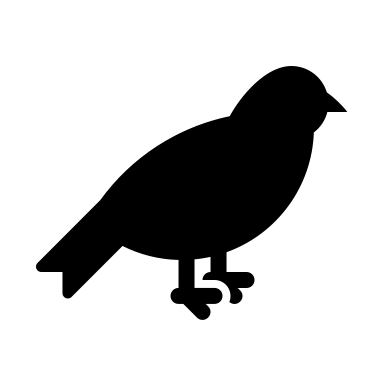 D’après Bernard Friot, Histoires pressées © Milan Junior, 1988
[Speaker Notes: Canari
Indices
CM : même remarque pour le dessin de l’oiseau]
J’aurais dû être soulagé. Mais en regagnant ma chambre, j’ai vu que la porte de mon balcon était entrouverte. J’ai poussé un cri et mes mains se sont mises à trembler. Malgré moi, j’imaginais le spectacle atroce qui m’attendais. Mécaniquement, à la façon d’un automate, je me suis avancé et j’ai ouvert complètement la porte vitrée du balcon. J’ai levé les yeux vers la cage suspendue au plafond par un crochet. 
Étonné, le canari m’a regardé en penchant la tête d’un côté, puis de l’autre. Et moi, j’étais tellement hébété qu’il m’a fallu un long moment avant de comprendre qu’il ne lui était rien arrivé, qu’il ne manquait pas une plume.
D’après Bernard Friot, Histoires pressées © Milan Junior, 1988
[Speaker Notes: Canari
indices]
Je suis retourné dans ma chambre et j’allais me rasseoir à mon bureau lorsque j’ai vu le chat soulever une paupière et épier mes mouvements. Il se moquait ouvertement de moi.
Alors, j’ai eu un doute. Un doute horrible. Je me suis précipité dans la cuisine et j’ai hurlé quand j’ai vu …
Le monstre, il a osé ! Il a dévoré …
Je me suis laissé tomber sur un tabouret, épouvanté, complètement anéanti. Sans y croire, je fixais la table et l’assiette retournée.
Il a dévoré mon gâteau au chocolat !
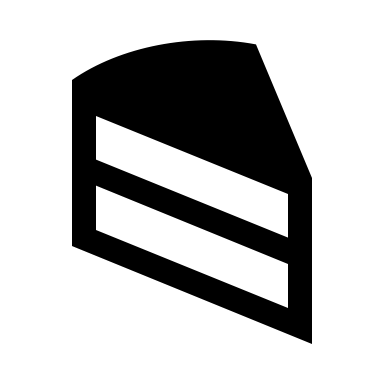 D’après Bernard Friot, Histoires pressées © Milan Junior, 1988
[Speaker Notes: Gâteau
Indices
CM : idem, dessin.]
Je suis retourné dans ma chambre et j’allais me rasseoir à mon bureau lorsque j’ai vu le chat soulever une paupière et épier mes mouvements. Il se moquait ouvertement de moi.
Alors, j’ai eu un doute. Un doute horrible. Je me suis précipité dans la cuisine et j’ai hurlé quand j’ai vu …
Le monstre, il a osé ! Il a dévoré …
Je me suis laissé tomber sur un tabouret, épouvanté, complètement anéanti. Sans y croire, je fixais la table et l’assiette retournée.
Il a dévoré mon gâteau au chocolat !
D’après Bernard Friot, Histoires pressées © Milan Junior, 1988
[Speaker Notes: Gâteau
indices]
Que ressent le narrateur et que ressens-tu 
tout au long de l’histoire ?
[Speaker Notes: CM : que ressent le narrateur….et que ressens-tu ? Il me semble que votre démarche cherche à impliquer le lecteur comme sujet, qui vit les émotions du pers…Je pense donc nécessaire d’interroger aussi le « stress » du lecteur à la vue du chat !!!]
Quels mots mettrais-tu sur tes émotions à cette lecture ?
Étonné
Furieux
Inquiet
Affolé
Interrogatif
Suspicieux
Stressé
Soupçonneux
Ce qu’il pense
Ce qu’il fait
Ce qu’il ressent
inquiet
j’ai poussé un cri et mes mains se sont mises à trembler
il s’était passé quelque chose de grave
pas rassuré, bien au contraire
j’imaginais le spectacle atroce
j’ai essayé de ne pas m’affoler
je me suis précipité
j’aurais dû être soulagé
il m’a fallu un long moment avant de comprendre
j’ai hurlé
étonné
je me suis laissé tomber sur un tabouret
hébété
j’ai eu un doute, un doute horrible
épouvanté
je fixais la table
complètement anéanti
sans y croire
L’ ANGOISSE
[Speaker Notes: Montrer la gradation du sentiment.
Plus on avance dans l’histoire plus son angoisse monte.

Lorsque l’on voit cet exagération dans les sentiments à la fin de l’histoire, on pourrait se demander qui peut être ce narrateur…
Il s’agit d’un enfant.
CM : la question de l’identité du narrateur peut être l’objet d’une devinette avant la dictée…A ton avis, qui raconte l’histoire : un homme / une femme / un enfant (même si la gourmandise n’est pas leur monopole…!)
J’enlève systématiquement les majuscules pour éviter la question du point ou pas (parfois citations de phrases, parfois de groupes…).]
Pour comprendre ce texte, tu peux t’imaginer les lieux et les déplacements du personnage
[Speaker Notes: Encore une nouvelle mission pour l’enquêteur que tu es.

je commencerais à aborder le CCL ici, par le travail d’appropriation d’un texte. Pour entrer dans ce texte, on s’identifie au narrateur (son appréhension fondée sur des indices, sa vérification de l’état de chaque animal domestique, etc..) ; mais on s’imagine aussi une scène dans un lieu donné. Ici, on suit la déambulation affolée du personnage. On peut donc sur cette diapo (que je simplifierais comme je ‘l’ai suggéré pour les CM1) ajouter : pour comprendre un texte, tu peux t’imaginer les lieux, les déplacements du personnage. On laisse alors les diapos 17 et 18 et on cherche les lieux en relisant le texte (peut-être pouvez-vous en donner une version expurgée qui vise plus directement les CCL importants ?)
OU : vous passez tout de suite à votre plan (24) mais sur lequel vous ajoutez des pièces non-citées ou commettez des erreurs : vous demandez aux élèves de chercher les erreurs en les guidant pour chacune sur le passage du texte qui le dit, cela permet une relecture ciblée et une visualisation nette des lieux… A vous de voir.]
Sauras-tu retrouver les différents lieux où le personnage se trouve ?...
Dès que j’ai vu mon chat, j’ai tout de suite compris qu’il s’était passé quelque chose de grave. Il avait sauté sur mon lit et il se léchait les babines d’une manière qui m’a semblé bizarre (...). Inquiet, je me suis levé et je suis allé voir le poisson rouge dans le salon. Il tournait paisiblement dans son bocal, aussi inintéressant que d’habitude. Cela ne m’a pas rassuré, bien au contraire. J’ai pensé à ma souris blanche. J’ai essayé de ne pas m’affoler, de ne pas courir jusqu’au cagibi où je l’ai installée. (…) Mais en regagnant ma chambre, j’ai vu que la porte de mon balcon était entrouverte. Mécaniquement, à la façon d’un automate, je me suis avancé et j’ai ouvert complètement la porte vitrée du balcon. J’ai levé les yeux vers la cage suspendue au plafond par un crochet. 
(…) Je suis retourné dans ma chambre et j’allais me rasseoir à mon bureau lorsque j’ai vu le chat soulever une paupière et épier mes mouvements. (…)Je me suis précipité dans la cuisine et j’ai hurlé quand j’ai vu … Le monstre, il a osé ! Il a dévoré …
D’après Bernard Friot, Histoires pressées © Milan Junior, 1988
Sauras-tu retrouver les différents lieux où le personnage se trouve ?...
Dès que j’ai vu mon chat, j’ai tout de suite compris qu’il s’était passé quelque chose de grave. Il avait sauté sur mon lit et il se léchait les babines d’une manière qui m’a semblé bizarre (...). Inquiet, je me suis levé et je suis allé voir le poisson rouge dans le salon. Il tournait paisiblement dans son bocal, aussi inintéressant que d’habitude. Cela ne m’a pas rassuré, bien au contraire. J’ai pensé à ma souris blanche. J’ai essayé de ne pas m’affoler, de ne pas courir jusqu’au cagibi où je l’ai installée. (…) Mais en regagnant ma chambre, j’ai vu que la porte de mon balcon était entrouverte. Mécaniquement, à la façon d’un automate, je me suis avancé et j’ai ouvert complètement la porte vitrée du balcon. J’ai levé les yeux vers la cage suspendue au plafond par un crochet. 
(…) Je suis retourné dans ma chambre et j’allais me rasseoir à mon bureau lorsque j’ai vu le chat soulever une paupière et épier mes mouvements. (…)Je me suis précipité dans la cuisine et j’ai hurlé quand j’ai vu … Le monstre, il a osé ! Il a dévoré …
D’après Bernard Friot, Histoires pressées © Milan Junior, 1988
Retrouve le parcours affolé du narrateur …
Le plan de sa maison
La chambre du narrateur
La cuisine
Le cagibi
La chambre des parents
La salle à manger
Le salon
La salle de bain
WC
Le balcon
[Speaker Notes: Tracer le trajet au stylo sur le tableau en respectant l’ordre chronologique. —> permet de mettre en avant la chronologie de la narration.]
Observons …
Le chat a dévoré le gâteau.
Le chat a dévoré le gâteau dans la cuisine.
Dans la cuisine, le chat a dévoré le gâteau.
Le chat, dans la cuisine, a dévoré le gâteau.
Ce groupe nominal donne des informations sur les circonstances de l’action.
Ce complément est déplaçable.
Observons…
Le cage du canari se situe dehors.
Il peut être un adverbe.
Le chat est allongé sur le lit.
Il peut être un groupe nominal prépositionnel et renseigner sur un endroit précis.
Il n’a pas voulu courir jusqu’au cagibi.
Il peut être un groupe nominal prépositionnel et montrer un déplacement.
[Speaker Notes: CM: le dernier ex devrait donner sa nature selon la cohérence de votre diapo, ici groupe nominal prépositionnel comme l’ex précédent. Faut-il donner ce dernier ex ?]
peut être un groupe nominal.
est déplaçable.
peut être un adverbe.
Le complément circonstanciel de lieu
renseigne sur un endroit précis.
donne des informations sur le lieu.
montre un déplacement.
Associe chacun des compléments circonstanciels de lieu aux différents animaux.
Le passage avec le poisson

Le passage avec le canari

Le passage avec la souris

Le chat
Dans le salon

Sur le lit

Dans son panier d’osier

Dehors
Place à la dictée du jour !
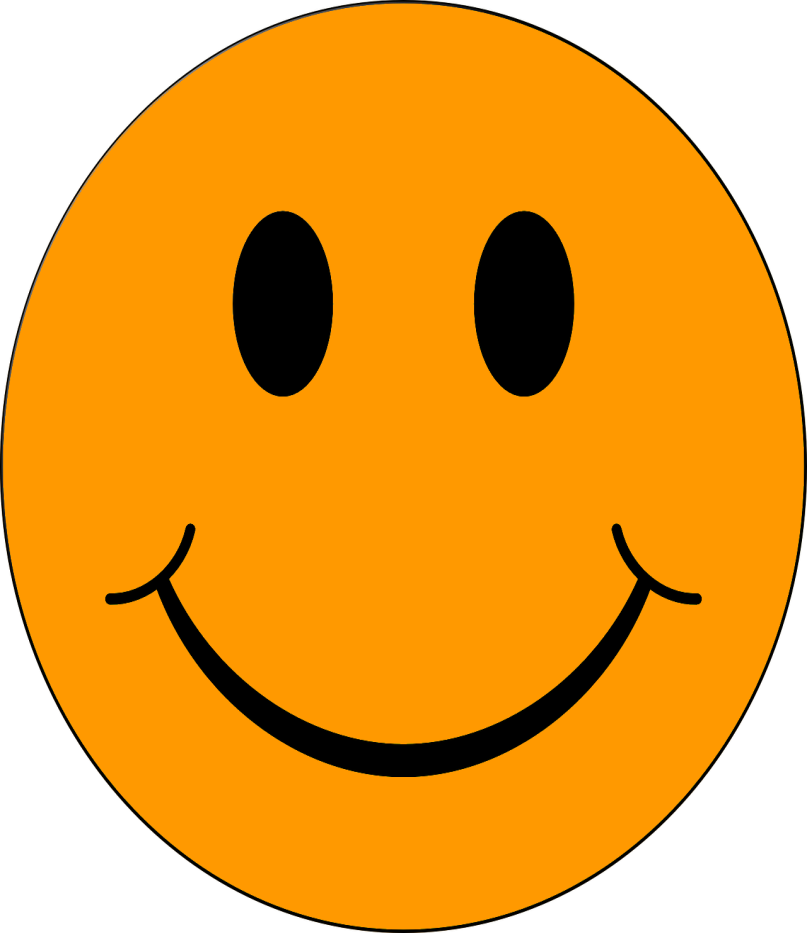 Dictée
L’enfant est très angoissé lorsqu’il voit le comportement de son chat. Il a des 

soupçons. Il croit que celui-ci a mangé les animaux de la maison. Il est d’abord 

allé dans le salon, puis il s’est rendu sur le balcon. Lorsqu’il a marché jusqu’à la

cuisine, il a constaté la bêtise de son chat : il a mangé son gâteau au chocolat !
La chute et l’intention de l’auteur
Exagération dans la réaction finale du narrateur
Gradation de ce sentiment d’angoisse
Décalage entre les sentiments et la situation
Un ton humoristique
[Speaker Notes: CM : attention, j’ai corrigé « graduation » (action de graduer de façon mesurée) en « gradation » (progression, montée, pour un sentiment, une intensité, etc…).
CM : oui, finalement, le personnage principal est bien l’enfant et ses émotions, décrit avec humour.]
A bientôt!
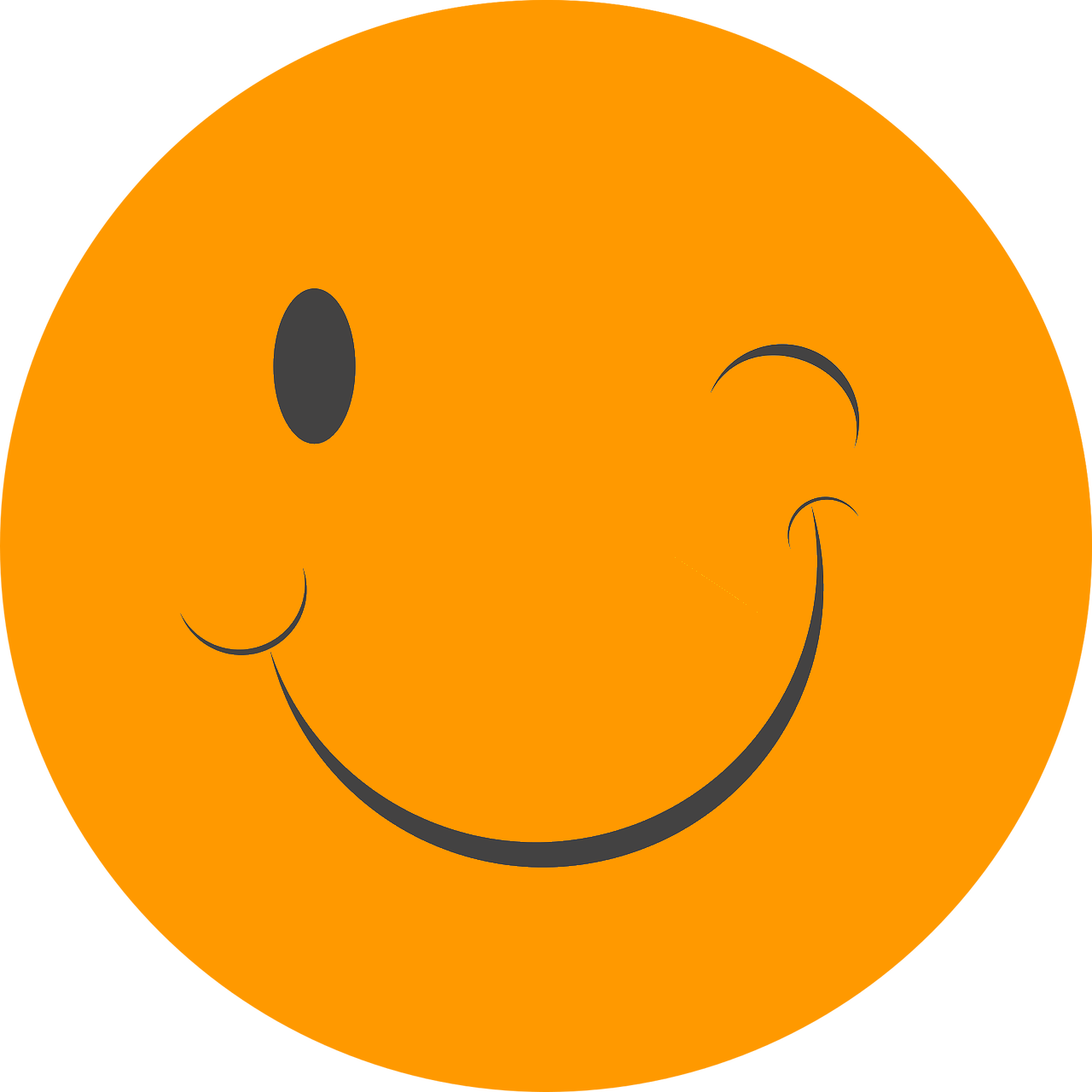